CHE 112 Spring 2021
Lecture 12b – Gibbs Free Energy
Overview/Topics
2nd Law of Thermodynamics
3rd Law of Thermodynamic
Gibbs Free Energy (ΔG)
Spontaneous vs Non-spontaneous
Skills to Master
HW 12b
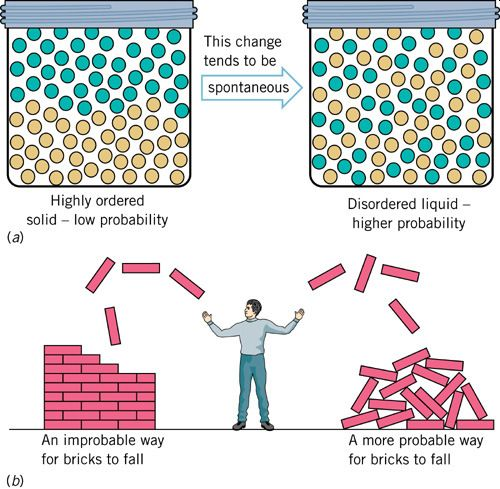 Read
OER 12.3-12.4
2nd Law of Thermodynamics
ΔSuniv =  ΔSsys + ΔSsurr
In a spontaneous process the entropy of the universe (system + surroundings) always increases
Hard to Measure
Use
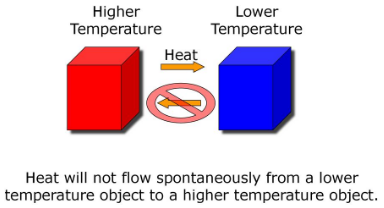 ΔS =
qrev
T
Case I - Occurs
1.
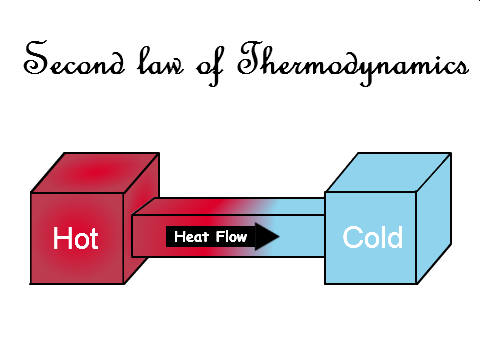 2.
Tsys > Tsurr
Surrounding
System
ΔSsys <
3.
ΔSsurr
>
|     |
|     |
= ΔSsurr
ΔSsys =
System loses energy (-) and
Surrounding gain energy (+)
-qrev = + qrev
ΔSuniv =  ΔSsys + ΔSsurr  > 0
-qrev
+qrev
Small -
Big +
Tsys
Tsurr
Case II – NEVER Occurs
1.
2.
Tsys > Tsurr
ΔSsys <
>
3.
ΔSsurr
|     |
|     |
ΔSsys =
= ΔSsurr
Surrounding
System
System gains energy (+) and
Surrounding lose energy (-)
+qrev = - qrev
qrev
-qrev
ΔSuniv =  ΔSsys + ΔSsurr  < 0
Tsys
Tsurr
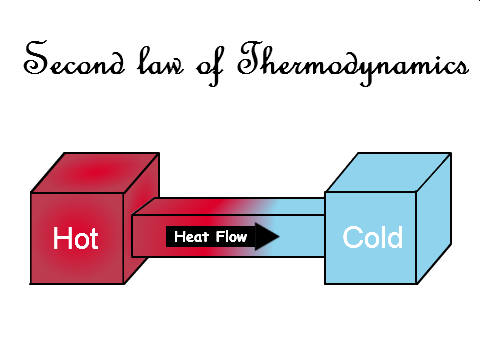 Heat
Small +
Big -
Case III - Equilibrium
1.
Equilibrium
2.
Tsys = Tsurr
System
Surrounding
ΔSsys =
=
3.
ΔSsurr
|     |
|     |
ΔSsys =
= ΔSsurr
System gains energy (+) and
Surrounding lose energy (-)
+qrev = - qrev
qrev
-qrev
ΔSuniv =  ΔSsys + ΔSsurr  = 0
Tsys
Tsurr
Same +
Same -
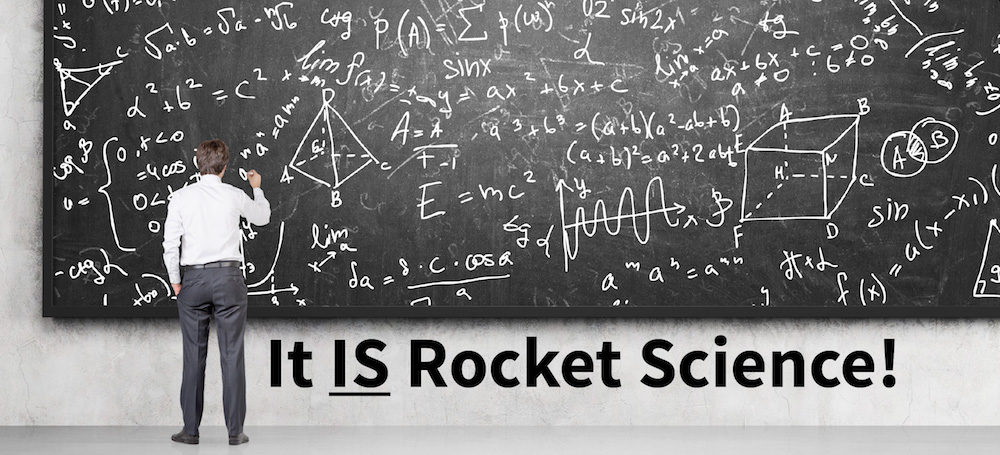 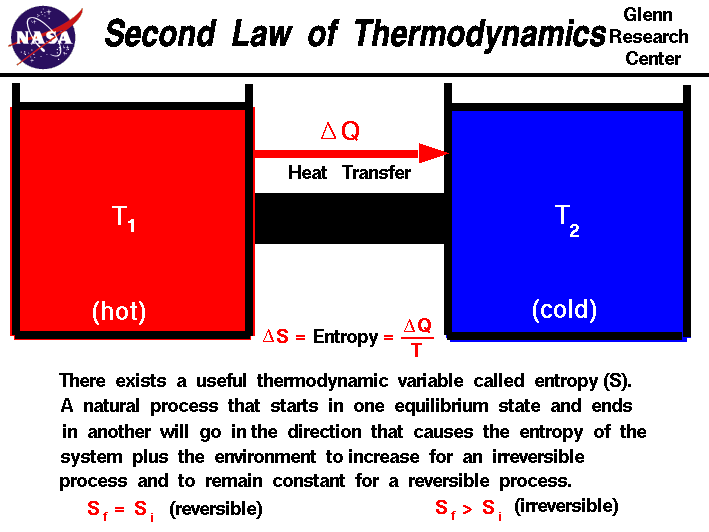 3rd Law of Thermodynamics
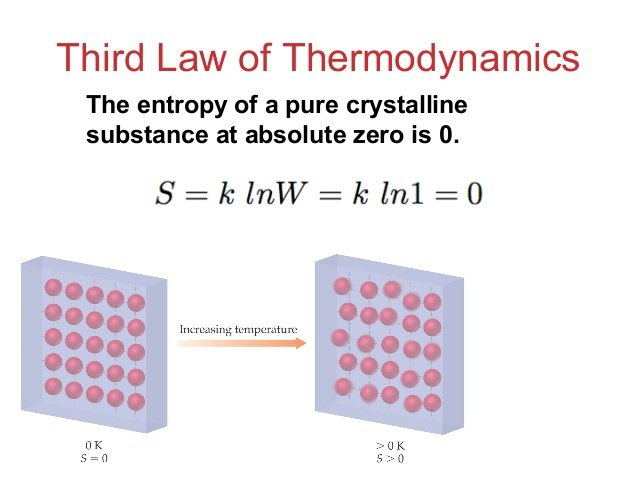 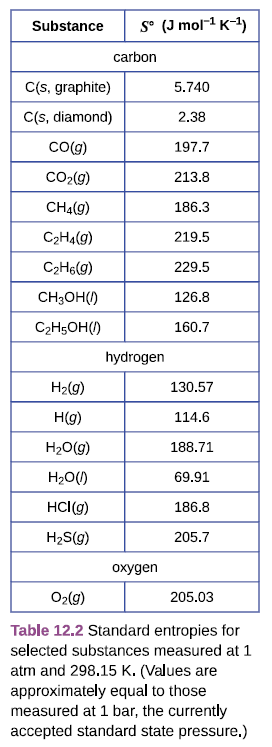 Standard Values for Entropy - S°
J/mol·K
Tabulated in Table 12.2 page 670 or Appendix G
Same as ΔH° and Hess’s Law
Read 9.3 (page 493)
ΔS° = S° (products) - S° (reactants)
ΔS° ≠ 0 (unlike ΔH)
Pay attention to states
Solid < liquids < gases
Increases with mass/size/complexity
° = STP - 1 bar/298.15K
Example:
Calculate ΔS° at STP for the reaction: N2 (g) + 3 H2 (g) → 2 NH3 (g)
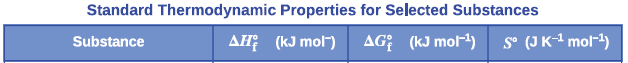 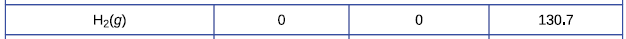 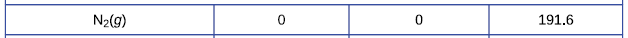 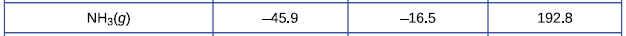 Double Check
Review
Gibbs Free Energy - ΔG
KJ/mol
ΔH < 0 (-) spontaneous
ΔH = 0 equilibrium
ΔH > 0 (+) nonspontaneous
J. Willerd Gibbs (1839-1903) – first U.S. PhD
Difficult to calculate ΔSuniv
Reformulation of 2nd Law of Thermodynamics
Relies on system information only (“ignore” universe)
ΔS < 0 (-) nonspontaneous
ΔS = 0 equilibrium
ΔS > 0 (+) spontaneous
ΔG = ΔH - TΔS
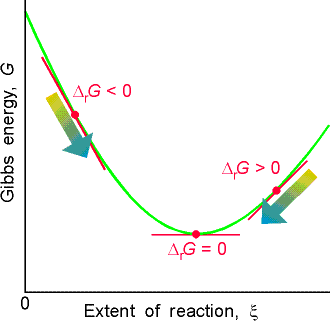 ΔG < 0 (-) spontaneous
ΔG = 0 equilibrium
ΔG > 0 (+) nonspontaneous
In any spontaneous process (at constant T,P) the free energy of the system always decreases (b/c ΔSuniv ↑)
Four Possibilities
ΔG = ΔH - TΔS
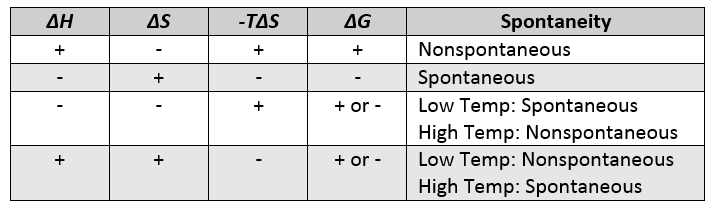 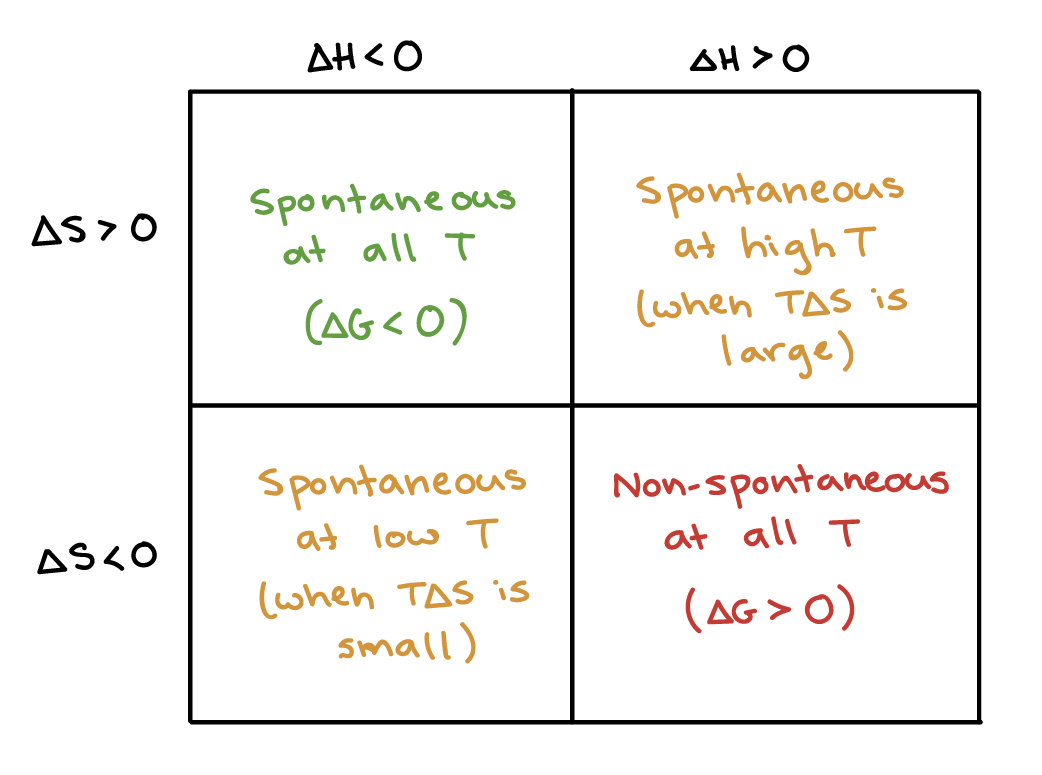 Equilibrium
ΔG = ΔH - TΔS
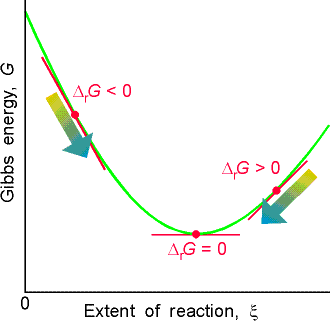 At equilibrium ΔG = 0, which implies
Lots of equilibrium studied so far
Phase changes (Mp, Bp)
Vapor Pressure
Solubility
More in Ch. 13-15
ΔH
Teq =
ΔS
Example:
What is the Boiling Point of water given:  H2O (s) ↔ H2O (l)
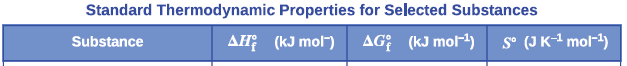 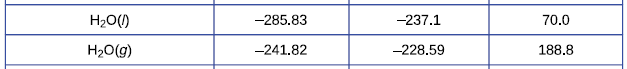 Example:
For the reaction: N2 (g) + 3 H2 (g) → 2 NH3 (g)

(a) Calculate ΔG° at STP 
(b) Calculate ΔG° at 500. K 
(c) At what temperature does the reaction become spontaneous
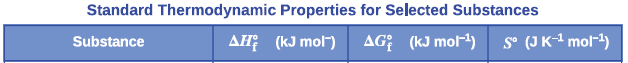 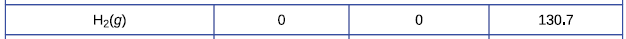 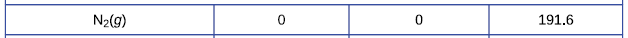 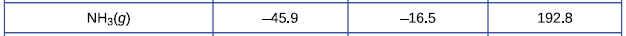 ΔG and Hess’s Law
If a process can be written as the sum of several stepwise process the enthalpy change of the overall process is the sum of the enthalpy’s of the individual steps
Process = ∑ steps
Really just Conservation of Mass and Energy
Useful for difficult/impossible to perform reactions
5 Rules
R always appear on the LEFT
P always appear on the RIGHT
Intermediates = both sides
Reverse Reaction = Reverse Sign
Can M/D Reactions and ΔH values
Review: 
Chapter 9.3 
page 494-499
Lecture 9b
Example:
Calculate ΔG∘rxn for the reaction: 3 C(graphite) + 4 H2 (g) → C3H8 (g)
C3H8 (g) + 5 O2 (g) → 3 CO2 (g) + 4H2O (g)			 	 ΔG∘rxn = −2074 kJ/mol
C(graphite) + O2 (g) → CO2 (g)  						 ΔG∘rxn = −394.4 kJ/mol
2 H2 (g) + O2 (g) → 2 H2O (g)							 ΔG∘rxn = −457.22 kJ/2 mol H2O(g)
What does “Free” means?
ΔG = wmax
Represents the amount of useful work (w) that a system can perform
ΔG = ΔH - TΔS
=
-
Energy lost to Surrounding
Energy 
Produced
Amount of Useful Work